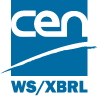 CEN/WS XBRLPT kick-off meeting
Background, formalities and working mode
9 August, 2012
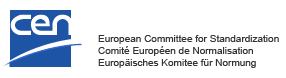 1
Contents
Objectives 
Formalities and regulations
Document handling and drafting
Timeline
Mode of operation
Time schedule and planning
Start of work
Page 2
Objectives
Parallell track
Fulfillment PT contract with CEN / NEN
Supply drafts for handling in the normal standardisation track 
PT Expert contract (with NEN) 
Defines the formal contract fulfilment and obligations
Contract timing
Deliverables (incl. reports)
Working group is the main interface
Work item timing
Comments, supervision, approval for TC-handling
Page 3
Formalities
The contract is with NEN (no WS or WG involvement)
Formal delivery to NEN (CEN/WS XBRL secretariat)
All contractual questions to NEN 
Alignment with CEN consensus processes 
CEN/WS XBRL meetings and time schedule 
Monitoring performed by the WG convenor
WG convenor is first contact point
Page 4
PT135 & 136 kick off kit from WG1
Format and drafting rules
Drafting rules 
The deliverable shall be drafted using the STD template (v2.4), and
according to CEN drafting rules (CEN directive part 2)
Figures
Figures in both revisable (EPS) and published format (TIFF)
Black and white or greyscales (no colours)
Guides & Tools
Drafting CEN ISO deliverables - Common rules and elements
Questions concerning the format and drafting rules can be directed to the TC secretary.
Page 5
PT135 & 136 kick off kit from WG1
Timeline
3
1
2
Aug 2012
Spring 2013
Sep
2013
Dec 
2013
Deadlines
2012-12 - Interim report to EC incl. draft CWAs 
2013-07 - 3 months Public consultation
2014-02 - Final report to EC incl. approved CWAs
1
2
3
Project Team input
Mode of operations
PT prepares first draft
Discussion, changes, decision
PT produces a second draft
3 months public consultation
PT produces final draft
Approval of CWA by CEN/WS XBRL members
Steps 1-3 can be repeated until final draft for public consultation
CEN/WS XBRL planning and meetings
CEN/WS XBRL, Winter 2012
CEN/WS XBRL, Spring 2013 (face-to-face meeting)
CEN/WS XBRL, Winter 2013
CEN/WS XBRL, Spring 2014
PT Working Drafts must be available at least 2 weeks in advanced of CEN/WS XBRL meetings
Page 8
Start of work
1) Sign contract between PT expert and NEN
2) Work Plan (prepared by the PT)
Content Work Plan (most of this information is already available in the ToR)
Scope and objective 
Approach, methodology and work breakdown
Roles and tasks of each PT member
Time plan incl. drafting, reviewing and dissemination
Interaction, mode of collaboration and reporting
Within the PT, With working group, With stakeholders 
Preliminary listing of issues and priorities
Draft table of contents
3) Start drafting deliverable(s) according to ToR
Page 9